Séance Test – Course des Déconfinés Libérés
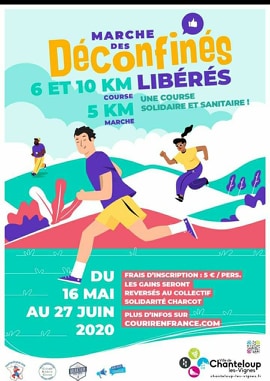 1 – Echauffement : Footing 15’ + acc. Progres. 3x15’’/45’’
2 – Test 10 ou 6 km : Objectifs
Remettre un dossard virtuel
Sortir de sa routine sportive
Se fixer un petit objectif chronométrique
Connaître son état de forme actuelle
Opération Collectif Solidarité Charcot
Effectuer votre course entre le 13/6 et le 19/6.
Penser à prendre votre cardio
3 – Retour au calme : footing 7 ’
Une idée de circuit (2 boucles de 5km)
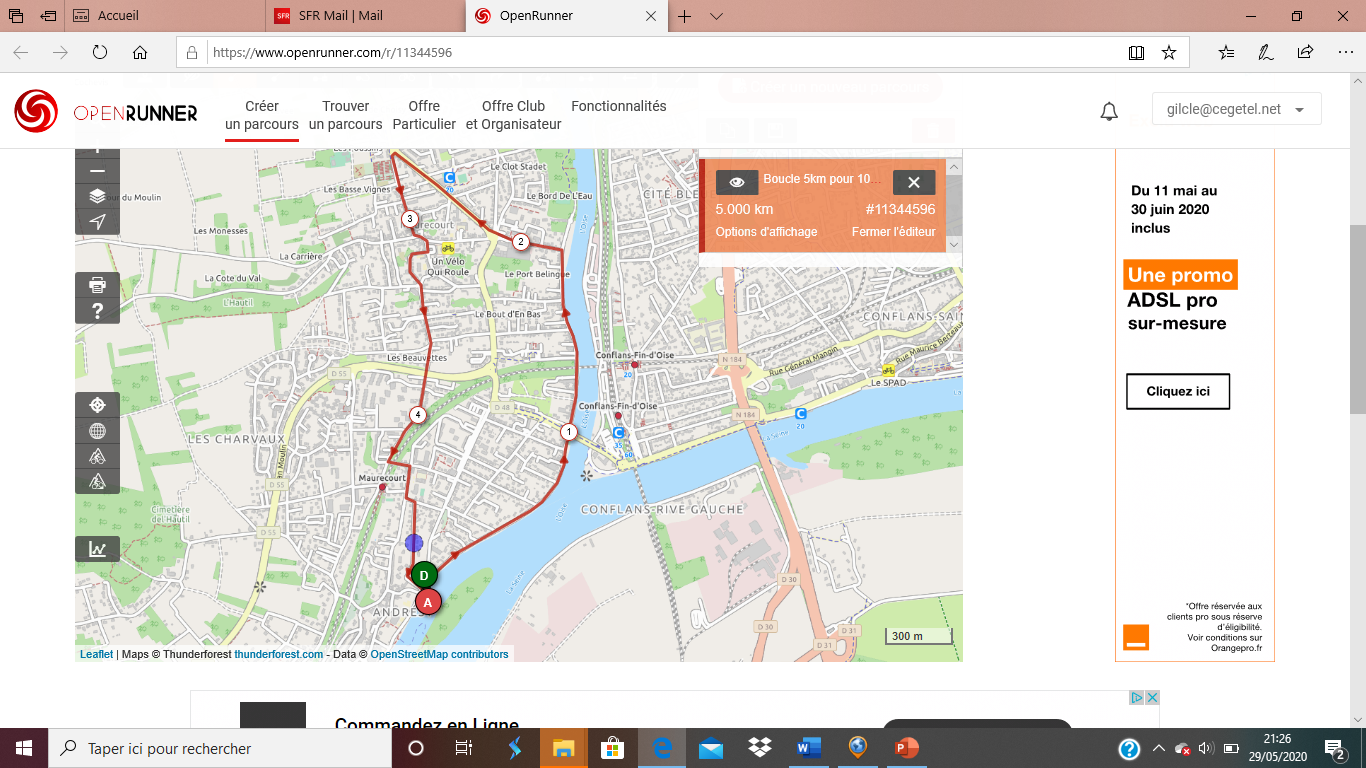 https://www.courirenfrance.com/
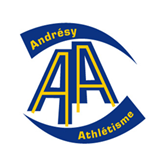 https://www.openrunner.com/r/11344596
Gilles AA – Juin 2020